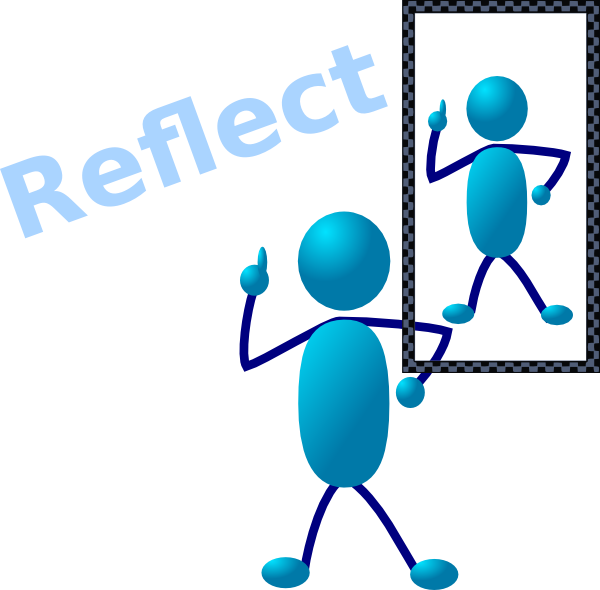 Myfyrio
Beth yw myfyrio?
Myfyrio yw’r cyfle i chi edrych yn ôl ar eich gwaith a meddwl am y camau roeddech chi wedi’u cymryd.
Wrth i chi feddwl am bob cam, gallwch chi feddwl am yr hyn a oedd wedi mynd yn dda... a’r hyn a oedd heb fod cystal!
Roedd y gwaith hwnnw’n anodd iawn!
Os byddwch chi’n myfyrio ar eich gwaith, gallwch chi wella’r tro nesaf!
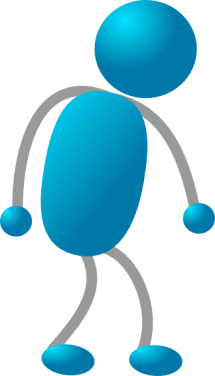 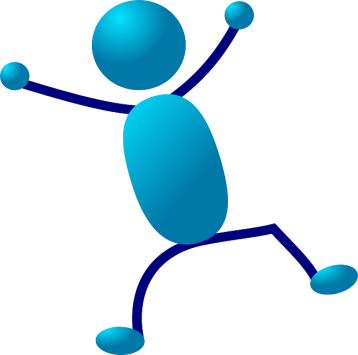 Sut y gallaf fyfyrio ar y gwaith rydw i wedi’i wneud?
Yn gyntaf, mae angen cofio’n ôl at y dechrau un.
Gofynnwch i chi’ch hun – beth oeddwn i’n ei wybod am y project hwn a’r pethau y gofynnwyd i mi eu gwneud?
Gallwch chi roi sgôr am eich atebion a’u rhoi nhw ar y graff radar
Wedi i chi orffen eich project, dewch yn ôl i ddiweddaru’r data a gweld sut y mae pethau wedi newid.
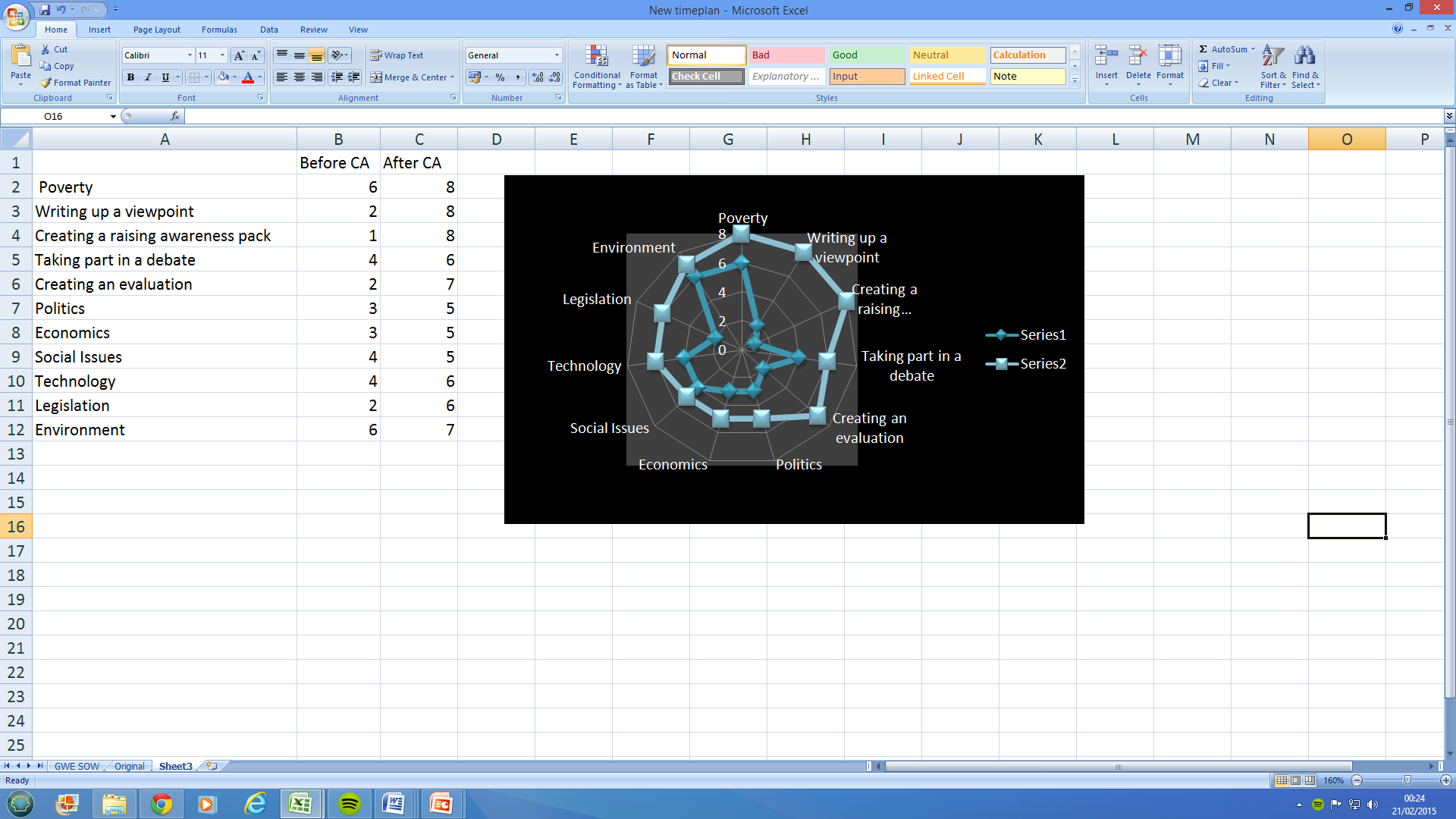 Trwy ddefnyddio graff radar, gallwch chi weld y sgorau cyn ac ar ôl a gweld sut y mae lefelau’ch sgiliau wedi newid. Bydd hynny’n eich helpu i fyfyrio. Gallech chi gynnwys y graff hwn yn eich myfyrdod ar eich ADR ar y diwedd.
Llunio’ch myfyrdod
Ffordd syml o werthuso’ch gwaith yw gofyn cyfres o gwestiynau i chi’ch hun a’u hateb mor onest ag y gallwch. 
Gallwch chi ddilyn y camau myfyrio i lunio’r myfyrdod hwn!
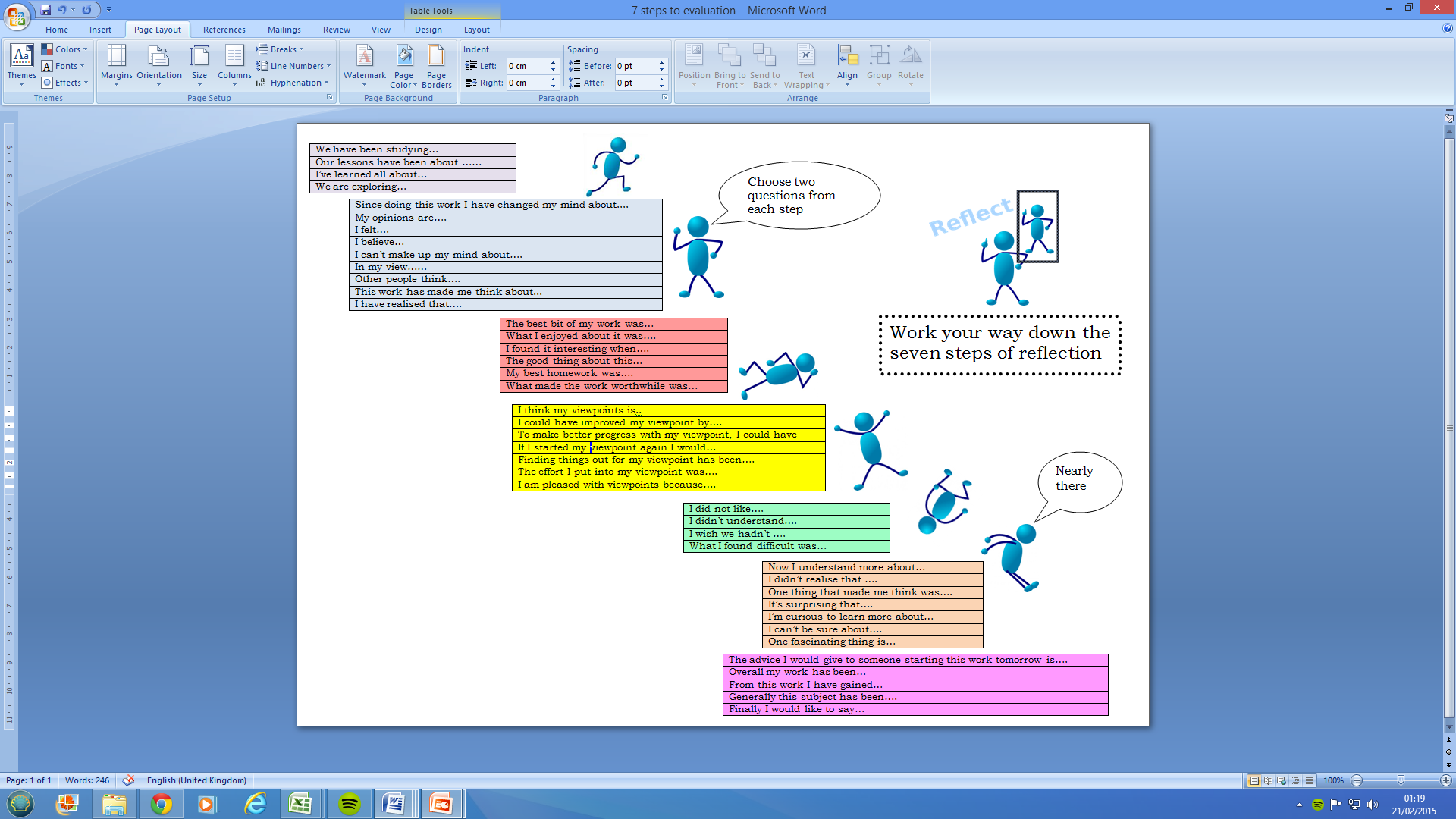